Trabajo de fin de carrera titulado
“Diseño del plan de emergencia y autoprotección en el área de mecánica de un taller automotriz multiservicios”
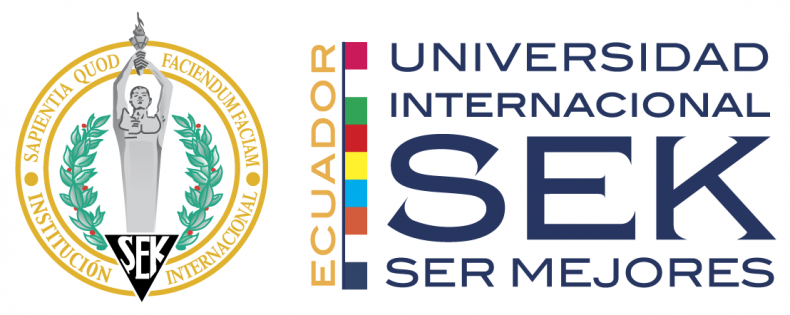 Realizado por: 
Jorge Jamil Campoverde Estrella
EL PROBLEMA DE INVESTIGACIÓN
OBJETIVO GENERAL
Diseñar un plan de emergencia y autoprotección para un taller de mecánica multiservicios, para poder responder de manera adecuada y oportuna ante una situación de emergencia causada por la materialización de una amenaza natural o antrópica a fin de cumplir con la norma vigente y mantener aseguradas las instalaciones
OBJETIVOS ESPECÍFICOS
JUSTIFICACIÓN
Tener implantado un plan de emergencias asegura a la institución que los factores de riesgo son identificados y por lo tanto se han tomado las medidas de prevención, control o mitigación para minimizarlos en caso de que se efectivicen o evitar que se presenten, un Plan asegura la eficacia operativa del control, definiendo la actuación humana, procedimientos generales, realizando un inventario de los recursos para enfrentarlo y la coordinación de estas actividades para minimizar los daños, con el fin de resguardar la vida, proteger bienes y recobrar la normalidad de las labores.
MÉTODO
RESULTADOS
1. Para el cumplimiento de los objetivos específicos del trabajo se revisó la normativa vigente aplicable a planes de emergencia, tomando como referencia el Reglamento de prevención, mitigación y protección de incendios
2. Para la evaluación de riesgos naturales, se tomó como base la metodología de Análisis Histórico de Riesgos, pudiendo establecerse que los principales riesgos naturales a los que está expuesto el taller de mecánico son:  
Riesgos de inundación de acuerdo al histórico de inundaciones anuales del río Coca que ha afectado a todo el cantón
Riesgos de sismos, ultimo con epicentro cercano en el año 1987 
Riesgos de vendavales, recurrente por temporada invernal
RESULTADOS
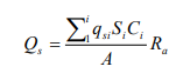 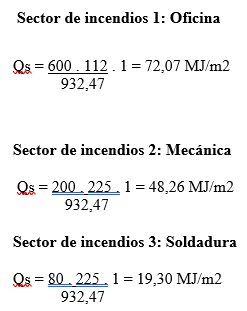 RESULTADOS
RESULTADOS
RESULTADOS
RESULTADOS
RESULTADOS
5) Finalmente, para objetivo específico de implantación del Plan de Emergencia y Autoprotección, se plantea un cronograma de implantación, siendo este paso el más importante a desarrollar, pues un plan de emergencia desarrollado y no implantado no sirve
5) Se había mencionado que un aspecto de mucha importancia es el proceso de implantación, pues no existe un plan de emergencia real si este no ha sido implantado, lo cual se lo hace en base a un cronograma con objetivos, y tiempos de cumplimiento con simulacros y capacitaciones al personal de la empresa
CONCLUSIONES
Recomendaciones
PLAN DE EMERGENCIA Y AUTOPROTECCIÓN
PLAN DE EMERGENCIA Y AUTOPROTECCIÓN
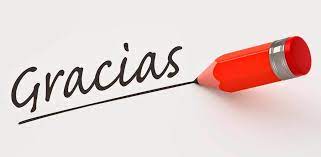